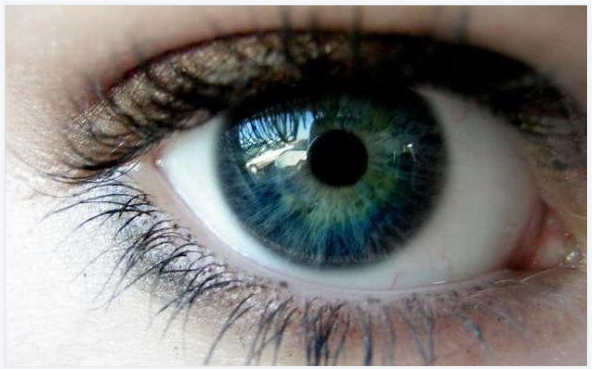 项目四
商品图片的处理
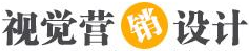 CONTENTS
目 录
裁剪视觉效果不完整的
商品图片
4.1
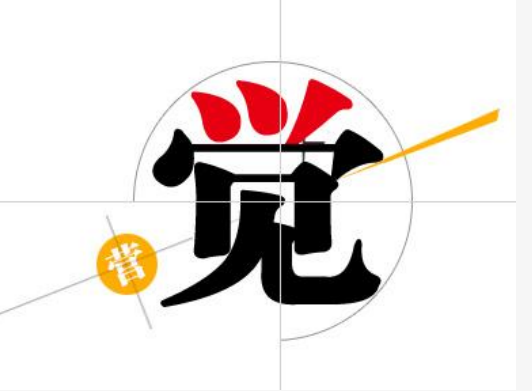 调整图片颜色与质感
增强视觉感
4.2
精细处理图片体现商品
真实感
4.3
抠取图片中所需要的
内容
4.4
4.5
丰富商品图片内容
教学目标
知识目标
掌握丰富图片的方式
能力目标
能根据不同图片条件,不同场景需求,添加图片丰富元素
思政目标
通过添加图片元素，培养在不同需求情况下对图片的处理能力，提高审美能力
重点、难点
教学重点
掌握处理图片污点的方法
掌握抠取图像的方法
掌握不同调色工具的使用方式
教学难点
根据不同需要调整修复图片
本节导读
当图片完成处理后，还可以选择添加一些设计元素，以修饰与丰富图片。文字、形状、标签、图案是网店中最常见的设计元素。本小节将先讲解添加与美化图片文字的方法，再对添加形状的方法进行介绍。
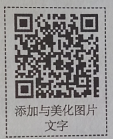 4.5.1  添加与美化图片文字
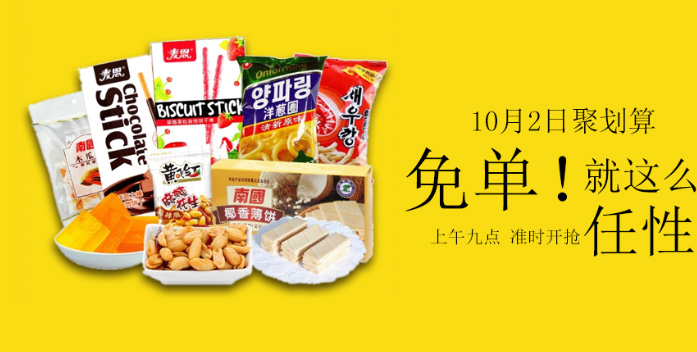 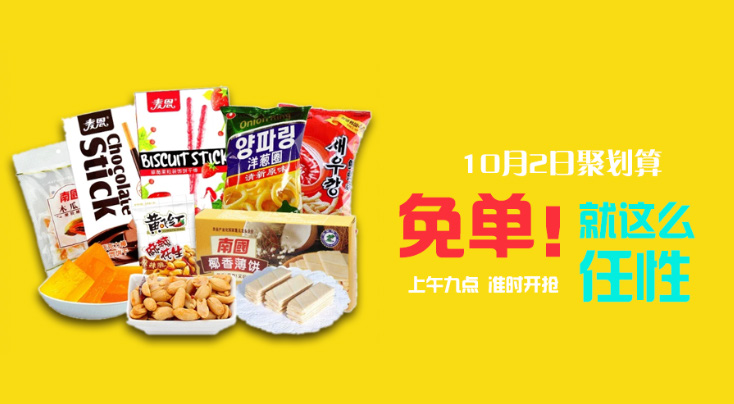 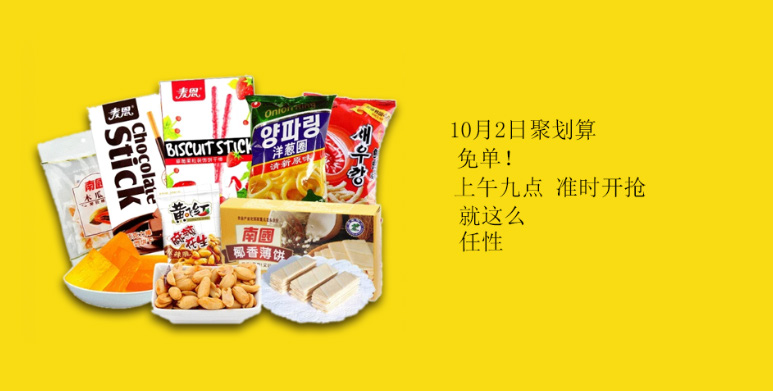 1
3
5
2
4
6
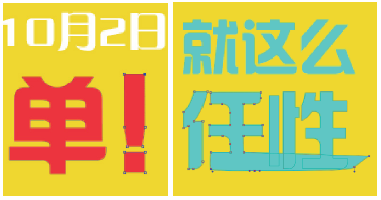 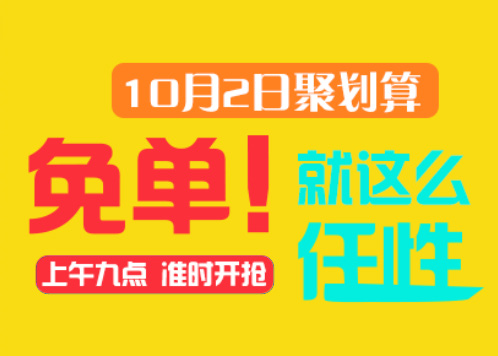 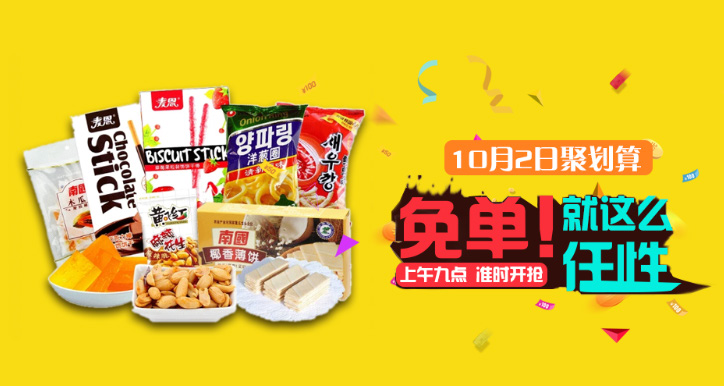 [Speaker Notes: 10月2日聚划算     ""10月2日聚划算     """方正粗倩简体"其他文字"迷你简汉真广标"就这么任性     字体颜色"#03ddef"     免单  字体颜色"#fb2f3a"  
10月2日聚划算     下面圆角矩形 颜色 “#ff8120“   半径10px上午九时 准时开抢     下面圆角矩形 颜色 “#fb2f3a“   半径10px所有文字后背景形状  颜色“#310e0a    用钢笔工具，设置属性”形状“，绘制文字的大致轮廓]
4.5.2  为商品图片添加形状
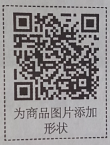 1
3
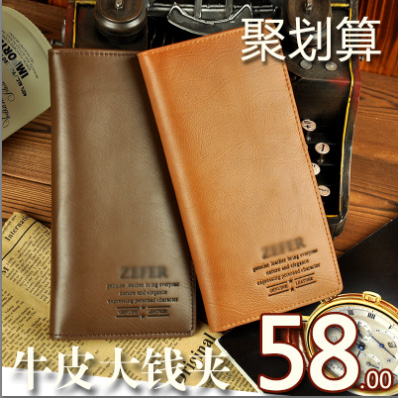 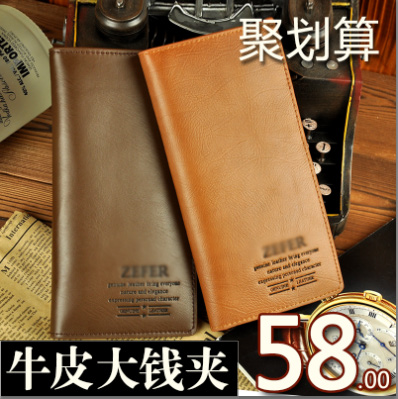 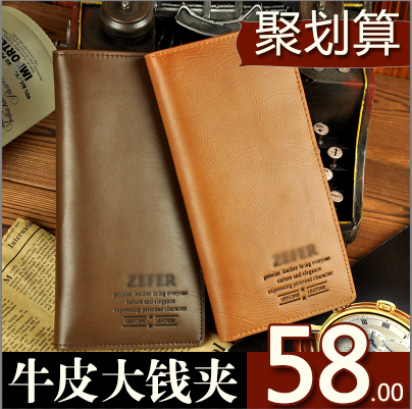 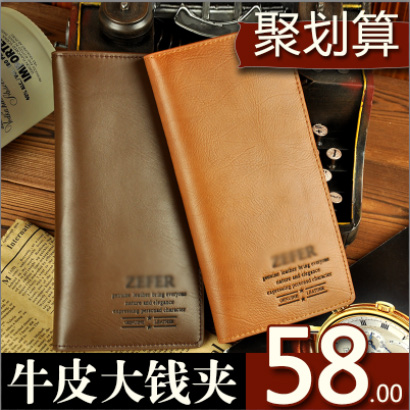 2
4
[Speaker Notes: 牛皮大钱夹 下方矩形   颜色“#000000” 大小  480*115px

58              下方矩形   颜色“#721302” 大小  320*115px
  
聚划算         下方自定义形状工具   “横幅3”   颜色“#721302”   投影   -距离、扩展和大小  分别为“8”像素   10%，15像素]
4.5.3  任务实训及考核
4.5.3  任务实训及考核
实战与提升
（1）下面处理一张曝光不足、色彩暗淡的咖啡杯图片（配套资料:\素材文件\项目四\咖啡杯.jpg），处理后色泽鲜艳、美观（配套资料:\效果文件\项目四\咖啡杯.jpg）。
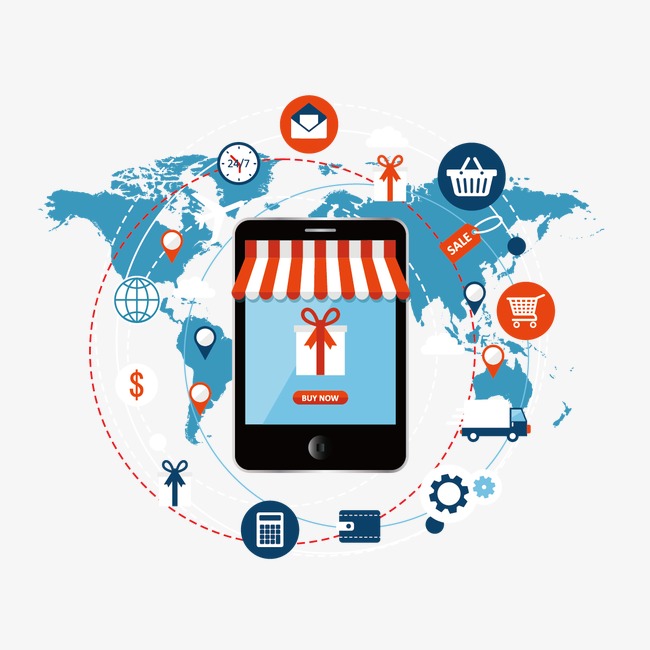 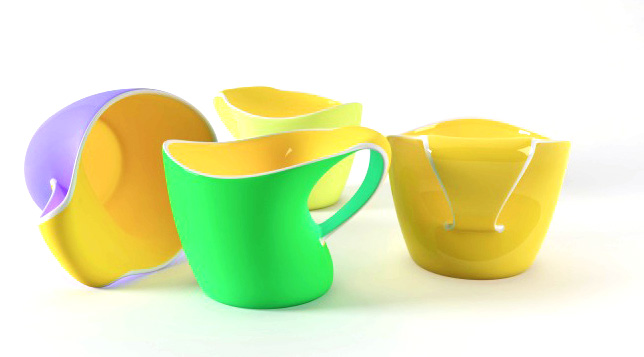 项目实战与提升
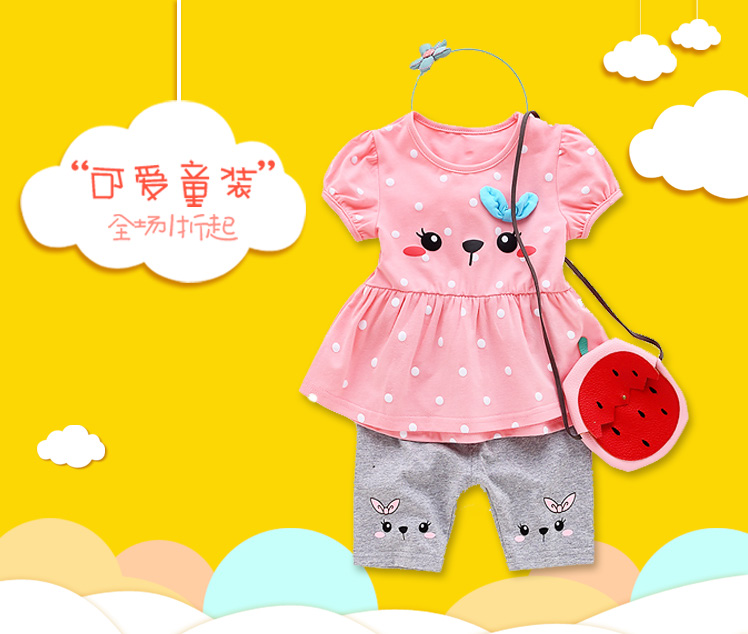 （2）本练习将对实拍童装图片（配套资料:\素材文件\项目四\童装.jpg）进行颜色调整，并抠图更换背景（配套资料:\素材文件\项目四\重装背景.psd），处理后的童装更加粉嫩可爱，充满童趣（配套资料:\效果文件\项目四\童装.psd）。